LC07 - Cinétique et catalyse
Réaction rapide
MnO4-/Mn2+ et Fe3+/F2+

https://www.youtube.com/watch?v=O50sHIoTuBA (4min)


MnO4- + 8H+ + 5Fe2+ = Mn2+ + 4H2O + 5Fe3+
Réaction lente
I2/I- et H2O/H2O2

https://www.youtube.com/watch?v=K_yECsIaN8A


H2O2 (aq)  + 2I-(aq) + 2 H+(aq) → I2(aq) + 2H2O(l)
Spectrophotométrie
H2O2 (aq)  + 2I-(aq) + 2 H+(aq) → I2(aq) + 2H2O(l)
Réglage spectrophotomètre : λ = 470 nm
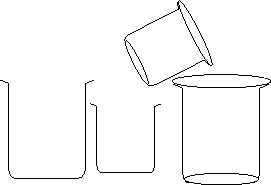 5 mL KI 
+ 20 mL H2SO4  
+ 5 mL H2O2
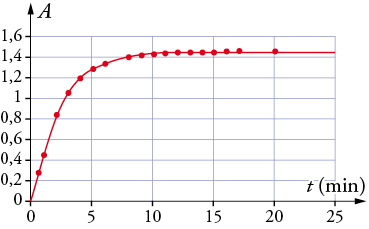 Temps de demi-réaction t1/2
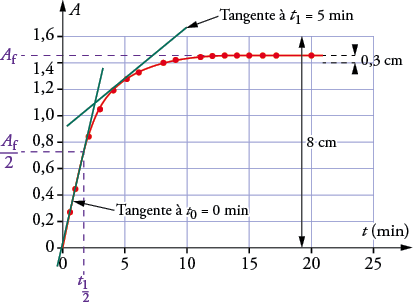 Influence de la température
H2O2 (aq)  + 2I-(aq) + 2 H+(aq) → I2(aq) + 2H2O(l)
1 mL solution KI 
+ 4 mL solution H2SO4 
+ 1 mL solution H2O2
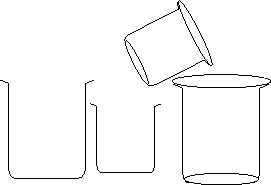 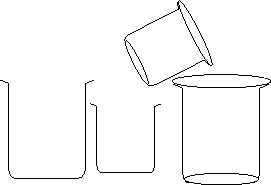 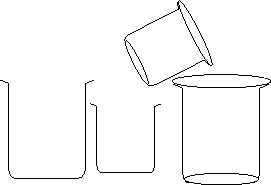 0 °C
Tamb
60 °C
0°C
Tamb °C
60°C
Autres facteurs cinétiques
-Solvant
-L’éclairement
-Catalyseurs
Influence du catalyseur
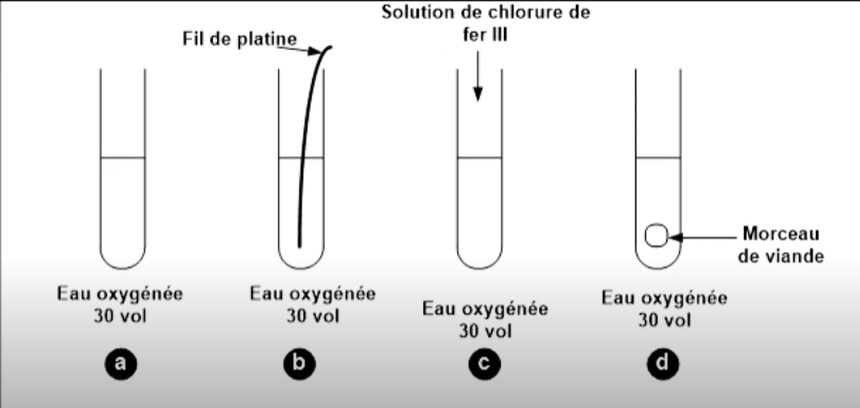 Dismutation de l’eau oxygénée 2 H2O2 → O2 + 2 H2O
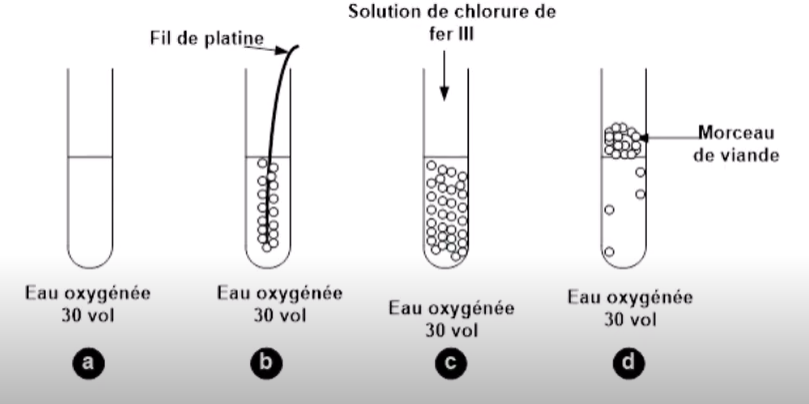 Catalyse homogène
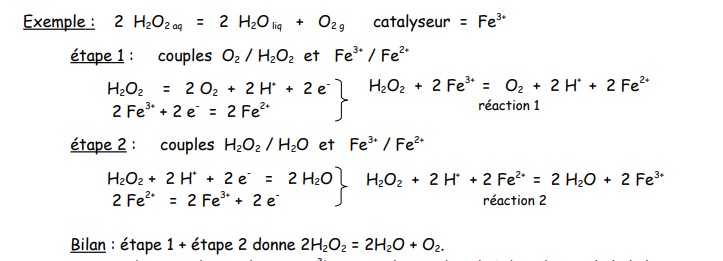